Фестиваль педагогических идей «Открытый урок»
конкурс «ПРЕЗЕНТАЦИЯ К УРОКУ»
Презентация к уроку
«Решение задач с помощью уравнений»
6 класс
Разработчик:
Шаманская Светлана Владимировна,
учитель математики  МБОУ «СОШ № 15» г. Братска
ПОВТОРЕНИЕ
Выполните вычисления:
– 10 + 4 =
– 6 + (– 4) =  
– 12 + 21 =
– 5 – (– 9) = 
– 6 + 6 =
0 – 8 =
– 9 – 14 = 
0 + 15 =
– 7 + 16 =
 5 – 13 =
11) 8 * (– 6)=
12) – 7 * (– 9)=  
13) – 12 * 6 =
14) – 5 * (– 9) = 
15) – 6 : 6 =
16) 0 * (– 8) =
17) – 28 : (– 7)= 
18) 0 : 15 =
19) – 7 * 0=
 20) 56 : (– 8) =
ПОВТОРЕНИЕ
Решите уравнение:
– 3
х
х
–  7
3х
–  7
=
–  х
3х
–  х
=
+ 7
+ 7
–  3
2х = 4
| : 2
х = 4
ПОВТОРЕНИЕ
Решите уравнение:
– 6 (х + 2) = 4х – 17
– 6
– 6х – 12 = 4х – 17
– 6х – 4х = – 17 + 12
– 10х = – 5
| : (– 5)
ПОИСК  РЕШЕНИЯ
Решите задачу :
В секцию волейбола записались 126 ребят, а в танцевальный кружок – в 3 раза меньше. Сколько ребят будут посещать танцевальный кружок?
Краткая запись:
Волейбол – 126 р.
Танцы – ? в 3 р. <
ПОИСК РЕШЕНИЯ
Решите задачу :
Лиса Алиса и кот Базилио наловили вместе 215 окуньков, причем Алиса поймала в 4 раза больше, чем Базилио. Сколько окуньков поймал каждый из них?
Краткая запись:
Лиса Алиса – ? в 4 р. >
Кот Базилио –
215 ок.
ПОИСК РЕШЕНИЯ
Сравните краткую запись:
Первая задача:
решается арифметическим способом
Волейбол – 126 р.
Танцы – ? в 3 р. <
Вторая задача:
Лиса Алиса – ? в 4 р. >
Кот Базилио –
215 ок.
Как решить вторую задачу?
ТЕМА УРОКА
04.10.2020
Решение задач с помощью уравнений
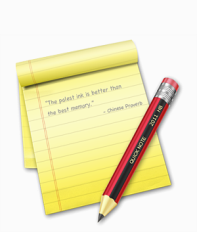 НОВЫЕ ЗНАНИЯ
4∙х
Лиса Алиса –
Кот Базилио –
215 ок.
х
решается алгебраическим способом
4х + х =215
5х = 215
| : 5
х = 43 (ок.) – поймал кот Базилио
43 ∙ 4 = 172 (ок.) – поймала лиса Алиса
Ответ: 172 ок., 43 ок.
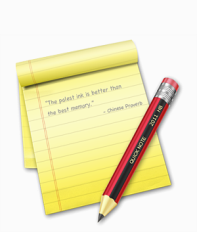 ФИЗКУЛЬТМИНУТКА
Медленное моргание
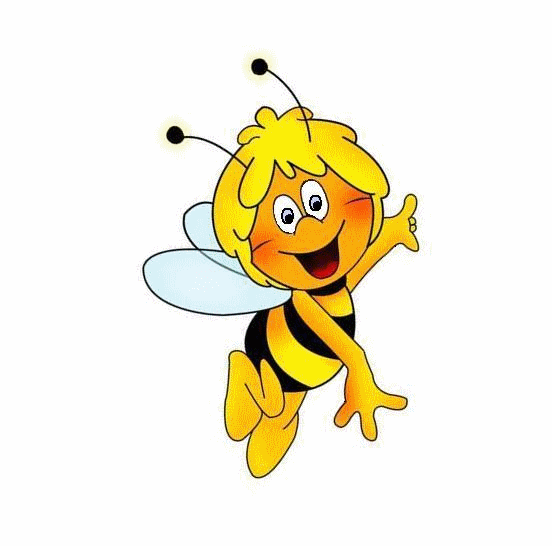 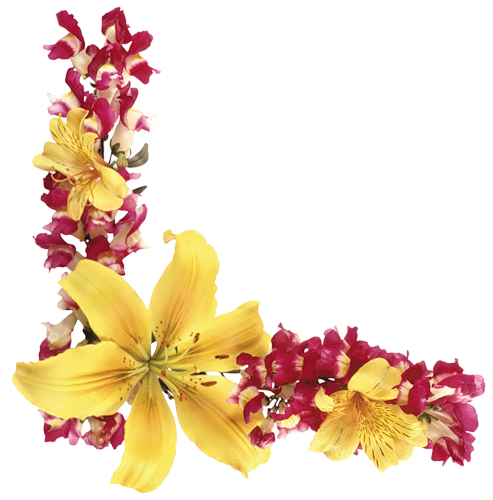 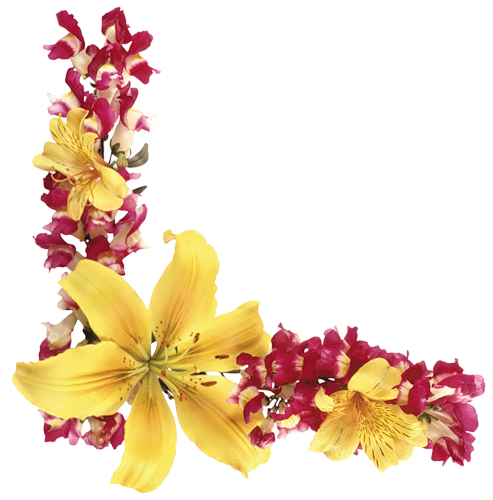 ФИЗКУЛЬТМИНУТКА
Быстрое моргание
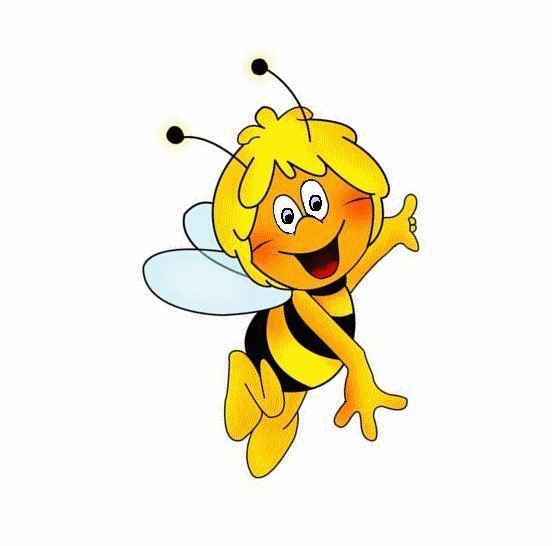 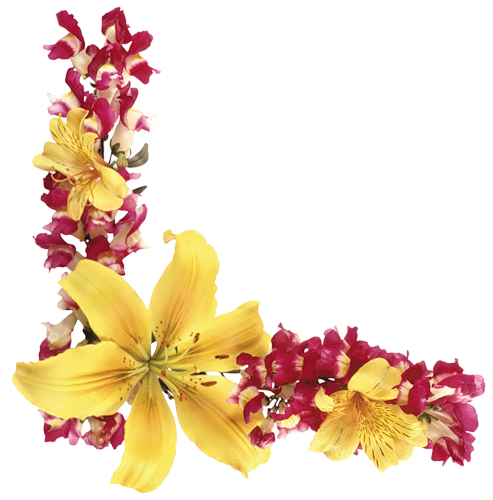 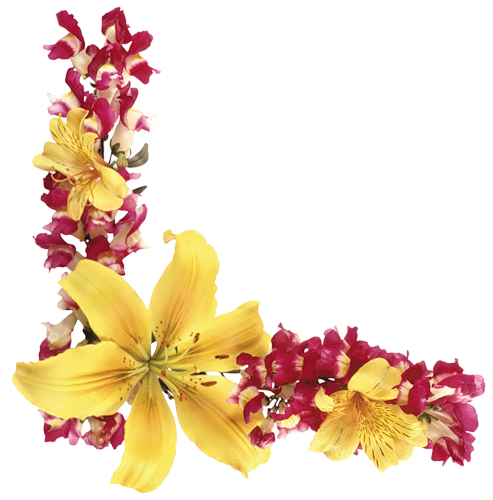 ФИЗКУЛЬТМИНУТКА
Движение глазами влево-вправо
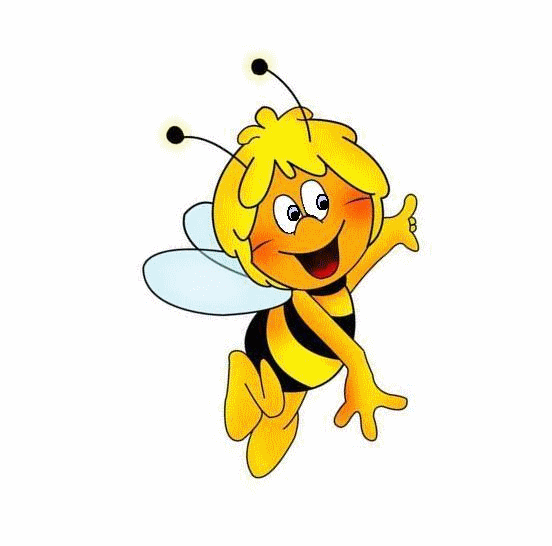 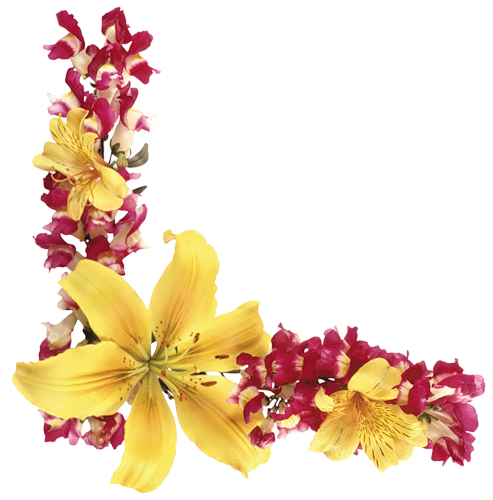 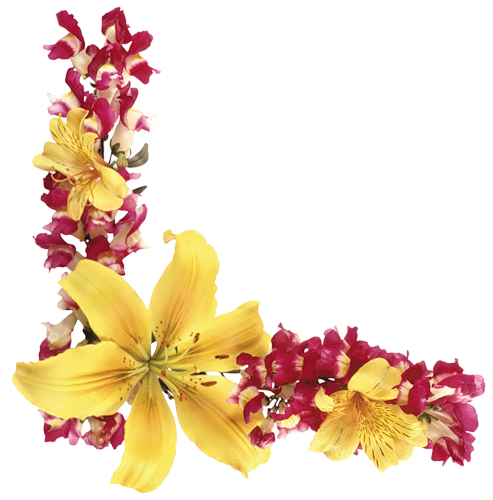 ФИЗКУЛЬТМИНУТКА
Движение глазами вверх-вниз
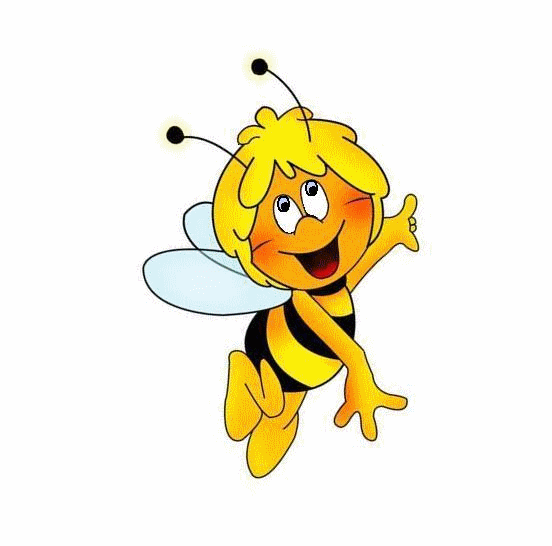 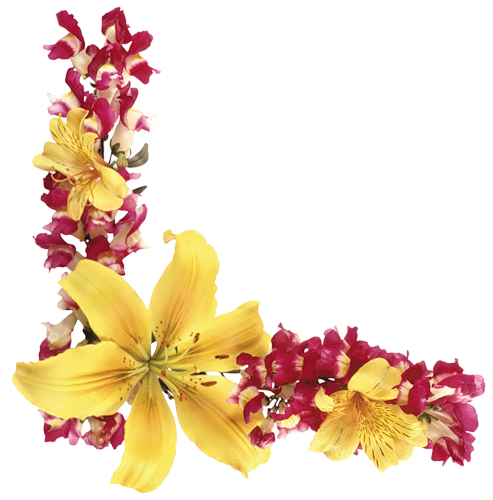 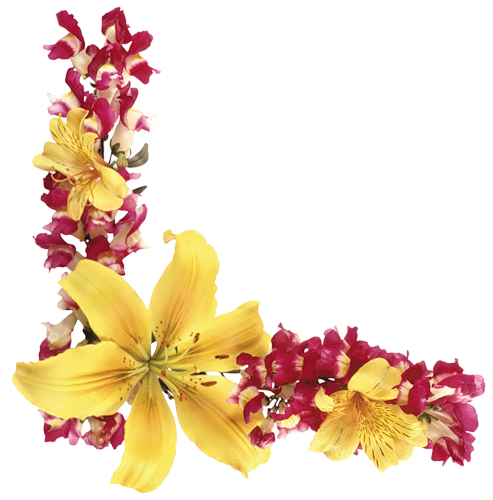 ФИЗКУЛЬТМИНУТКА
Движение глазами по часовой стрелке
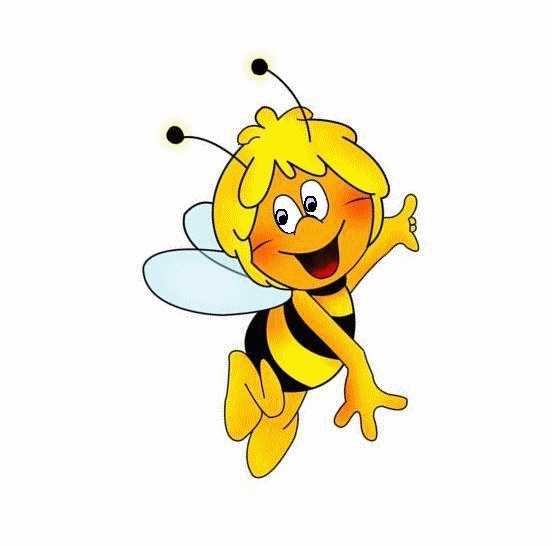 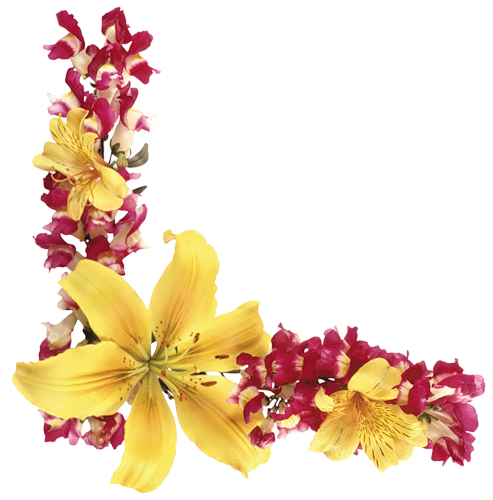 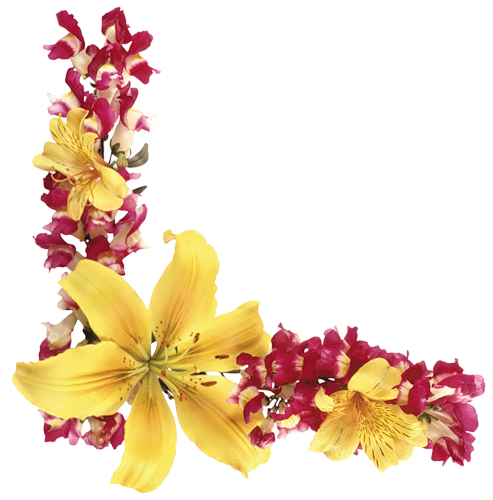 ФИЗКУЛЬТМИНУТКА
Движение глазами против часовой стрелки
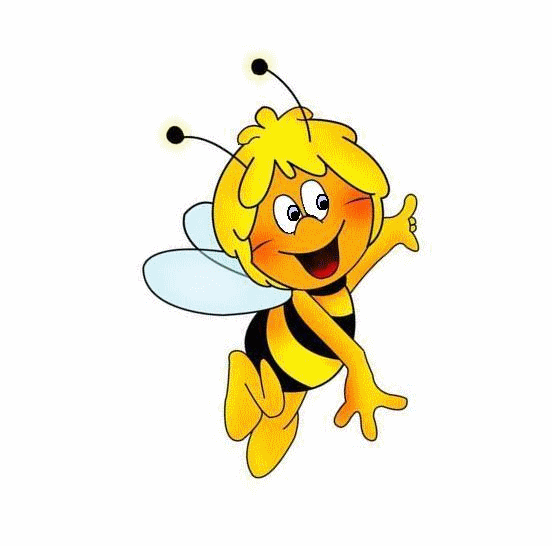 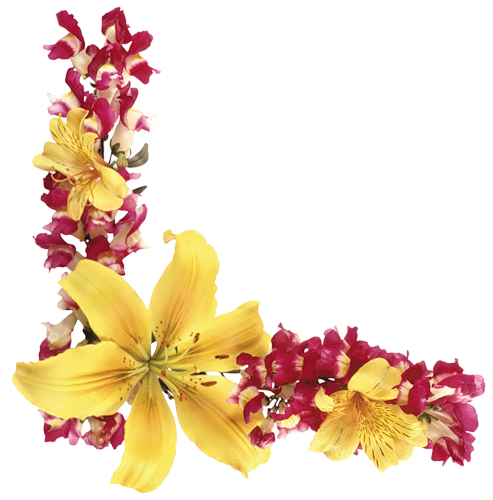 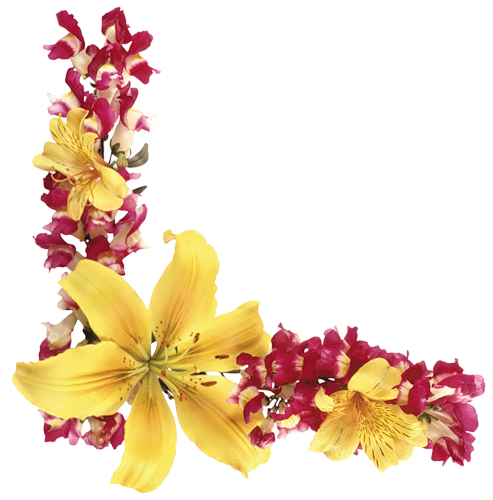 ЗАКРЕПЛЕНИЕ
В пакете было некоторое количество сахара. Когда в него добавили в три раза меньше   сахара,   чем  было,  в  нём стало 900 г. Сколько граммов сахара добавили в пакет?
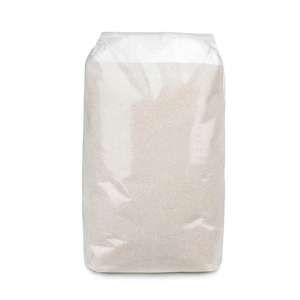 3∙х
Было – 
Добавили –
900 г
х
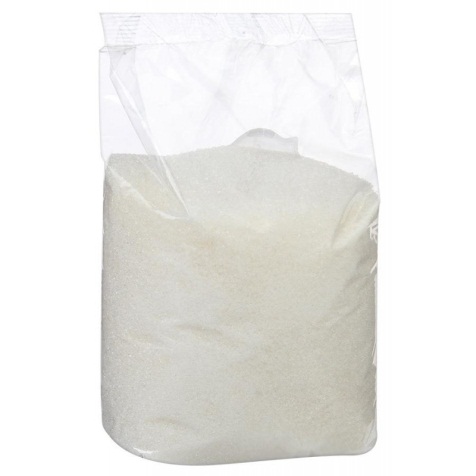 + х
900 г
3х + х = 900
3х
ЗАКРЕПЛЕНИЕ
Провод длиной 456 м разрезали на три части, причём первая часть в 4 раза длиннее третьей, а вторая – на 114 м длиннее третьей. Найдите длину каждой части провода.
1 часть – 
2 часть – 
3 часть –
4∙х
х + 114
456 м
х
4х + (х + 114) + х = 456
ЗАКРЕПЛЕНИЕ
Масса выращенной моркови в 3 раза меньше, чем масса выращенной капусты. Сколько килограммов капусты вырастили, если известно, что её было на 42 кг больше чем моркови?
х
Морковь – 
Капуста –
на 42 кг >
3∙х
3х – х = 42
ЗАКРЕПЛЕНИЕ
Самостоятельно решите задачу:
Одна сторона треугольника на 9 см меньше второй и в 2 раза меньше третьей. Найдите стороны треугольника, если его периметр равен 105 см.
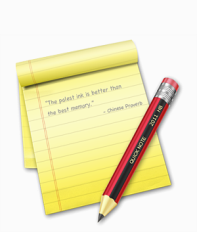 ПРОВЕРЬ СЕБЯ
I сторона – 
II сторона – 
III сторона –
х
Р = 105 см
(х + 9)
2∙х
х + (х + 9) + 2х = 105
Сравните 
с образцом
х + х + 9 + 2х = 105
х + х + 2х = 105 – 9
| : 4
4х = 96
х = 24 (см) – I сторона
24 + 9 = 33 (см) – II сторона
24 ∙ 2 = 48 (см) – III сторона
Ответ: 24 см, 33 см, 48 см
ОЦЕНИ СЕБЯ
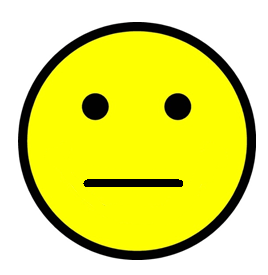 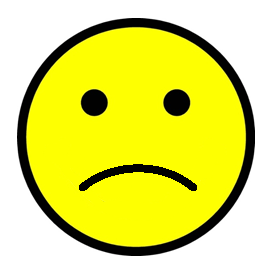 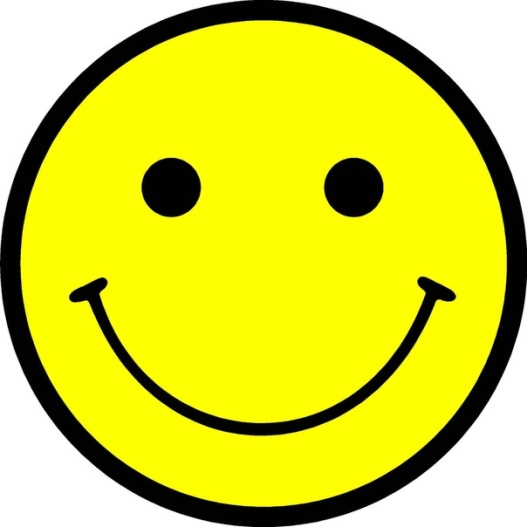 мое решение совпадает с образцом
мое решение совпадает с образцом, но допущена арифметическая ошибка
мое решение не совпадает с образцом
ПОДВОДИМ ИТОГИ
Ответьте на вопросы:
Я смогу определить задачу, которая решается с помощью уравнения (да/нет)
Я смогу сделать краткую запись к задаче (да/нет)
Я смогу составить уравнение по краткой записи (да/нет)
Я смогу решить уравнение (да/нет)
Я смогу найти нужные данные (да/нет)
ДОМАШНЕЕ  ЗАДАНИЕ
Читать учебник § 42
Выполнить № 1174, 1176
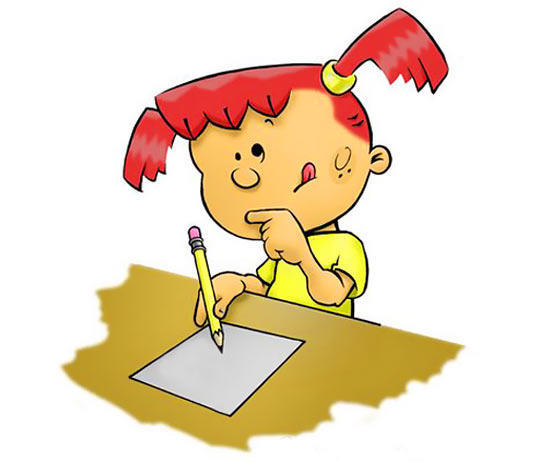 ИСТОЧНИКИ
Математика : 6 класс : учебник для учащихся общеобразовательных организаций / Буцко Е.В., Мерзляк А.Г., Полонский В.Б.– М. : Вентана-Граф, 2019
Математика : 6 класс : дидактические материалы : пособие для учащихся  общеобразовательных организаций / А. Г. Мерзляк, В. Б. Полонский, Е. М. Рабинович, М. С. Якир. – М. : Вентана-Граф, 2018
https://cardamonshop.ru/upload/iblock/61b/61bf13c85e620fe645317c3d84d03387.jpg
https://torgeat.ru/goodimg/_eat/1912/833478/10143076-sahar-pesok.jpg
https://yandex.ru/search/?text=смайл%20улыбается&lr=976&clid=1882610
https://upload.wikimedia.org/wikipedia/commons/thumb/8/83/Plain_smiley_yellow_simple.svg/600px-Plain_smiley_yellow_simple.svg.png
https://leegality.com/wp-content/uploads/2020/04/1200px-Sad_smiley_yellow_simple.jpg.png